H2OW LOW
...can you go?
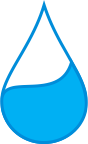 Veronica | Nico | Matthew | Jane
Overview
Low-fi prototype of H2OW Low? UI
Using POP as a prototyping tool
UI testing scenarios
Experiment method and results
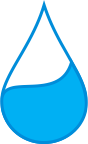 Mission Statement
Our mission is to provide a means of accurately tracking water usage on personal and aggregate levels, as well as a source of external motivation to conserve.
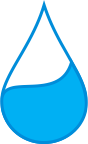 Representative tasks
Track personal water usage data

Join conservation competition

Visualize population water patterns
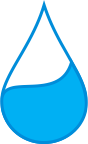 Lo-fi prototype structure
Prototype on Paper
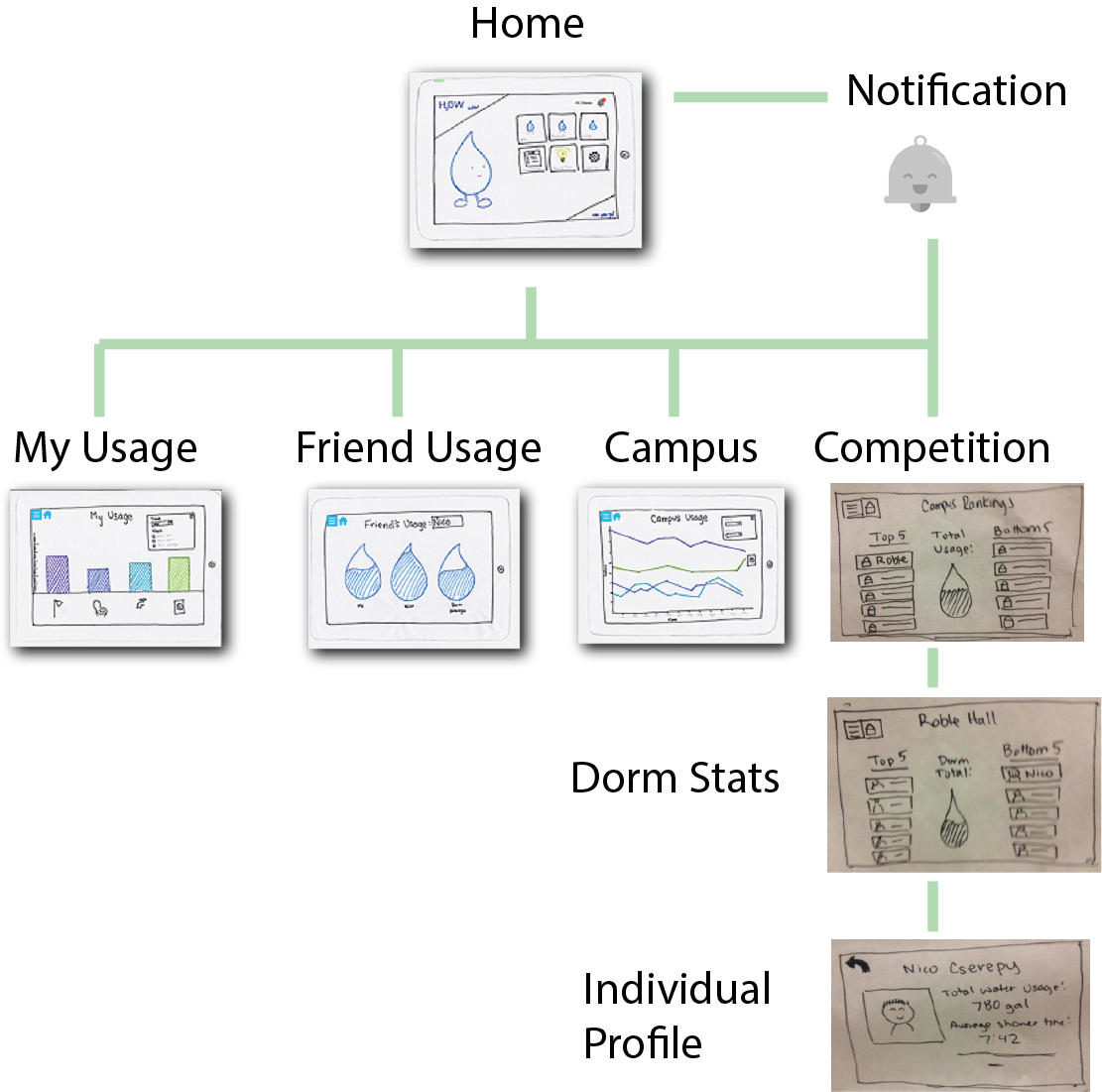 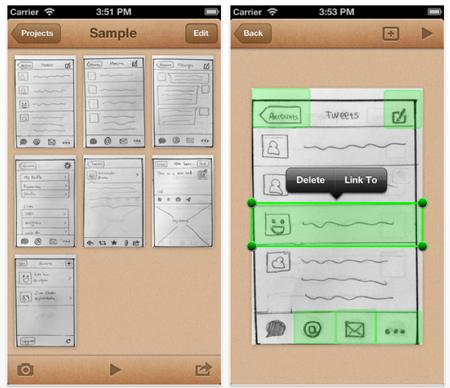 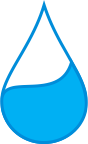 Task 1: Track personal water usage data
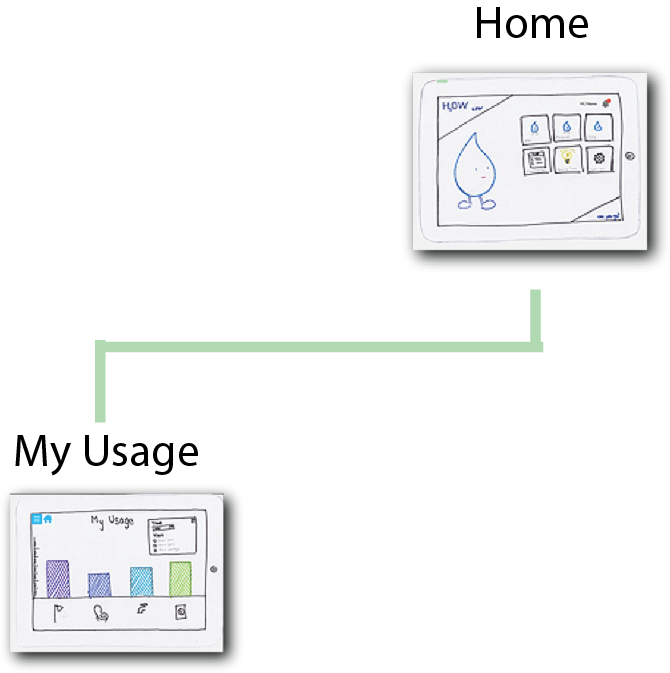 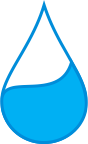 Task 2: Join conservation competition
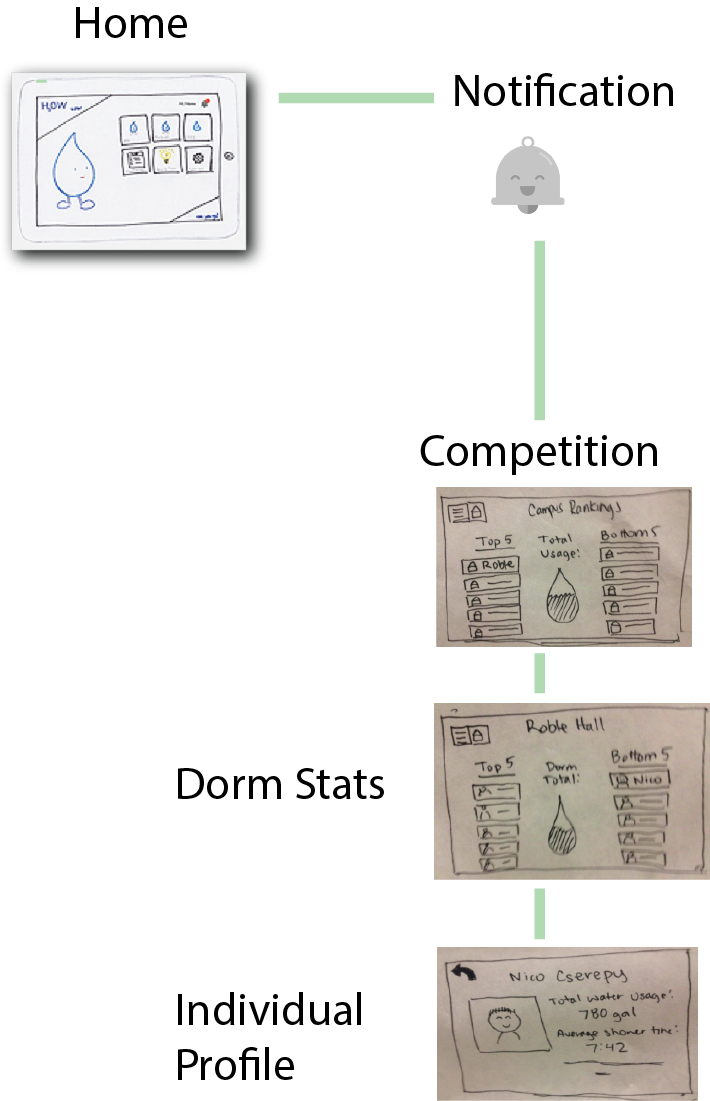 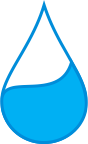 Task 3: Visualize population water patterns
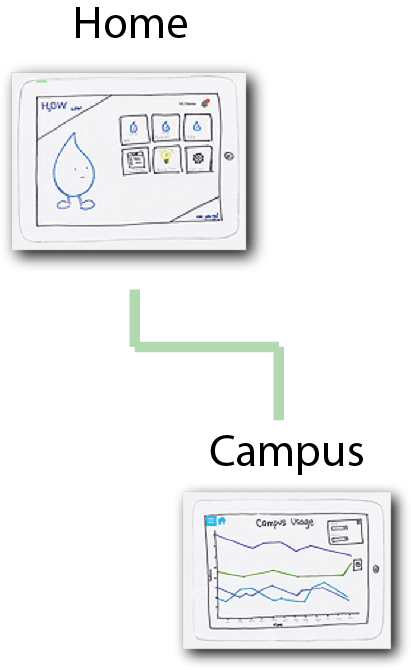 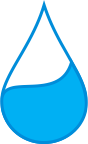 Experimental method
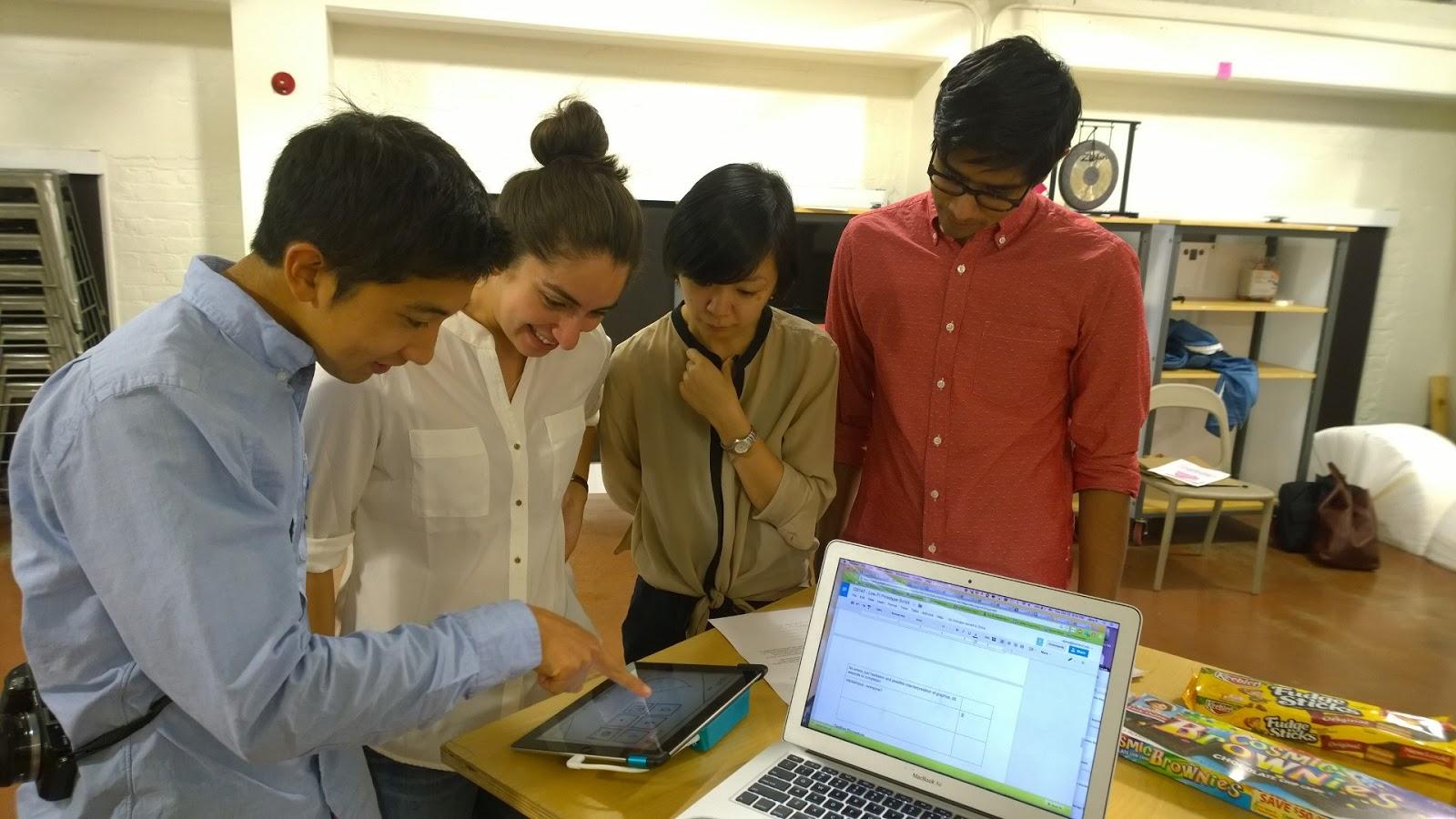 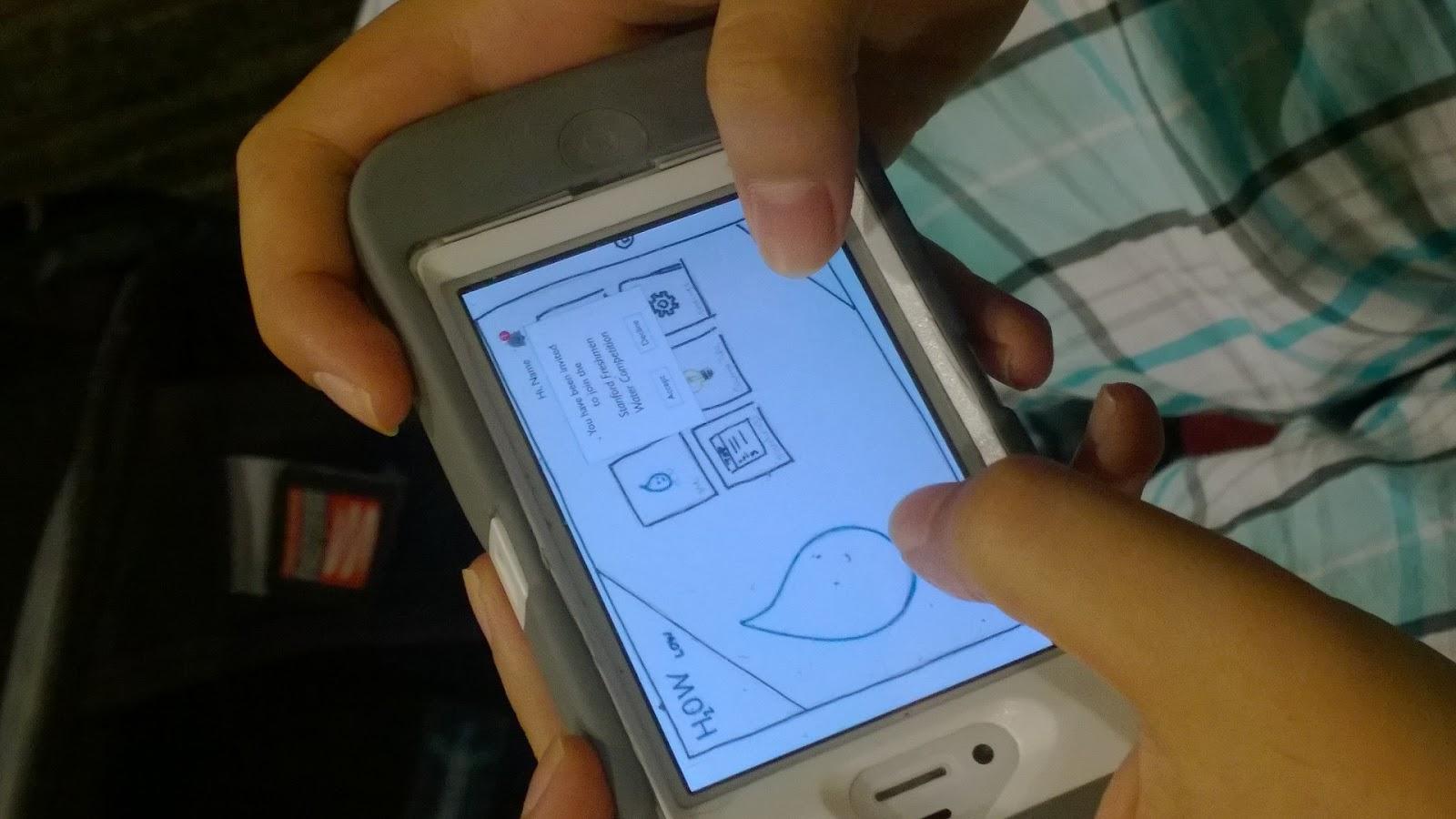 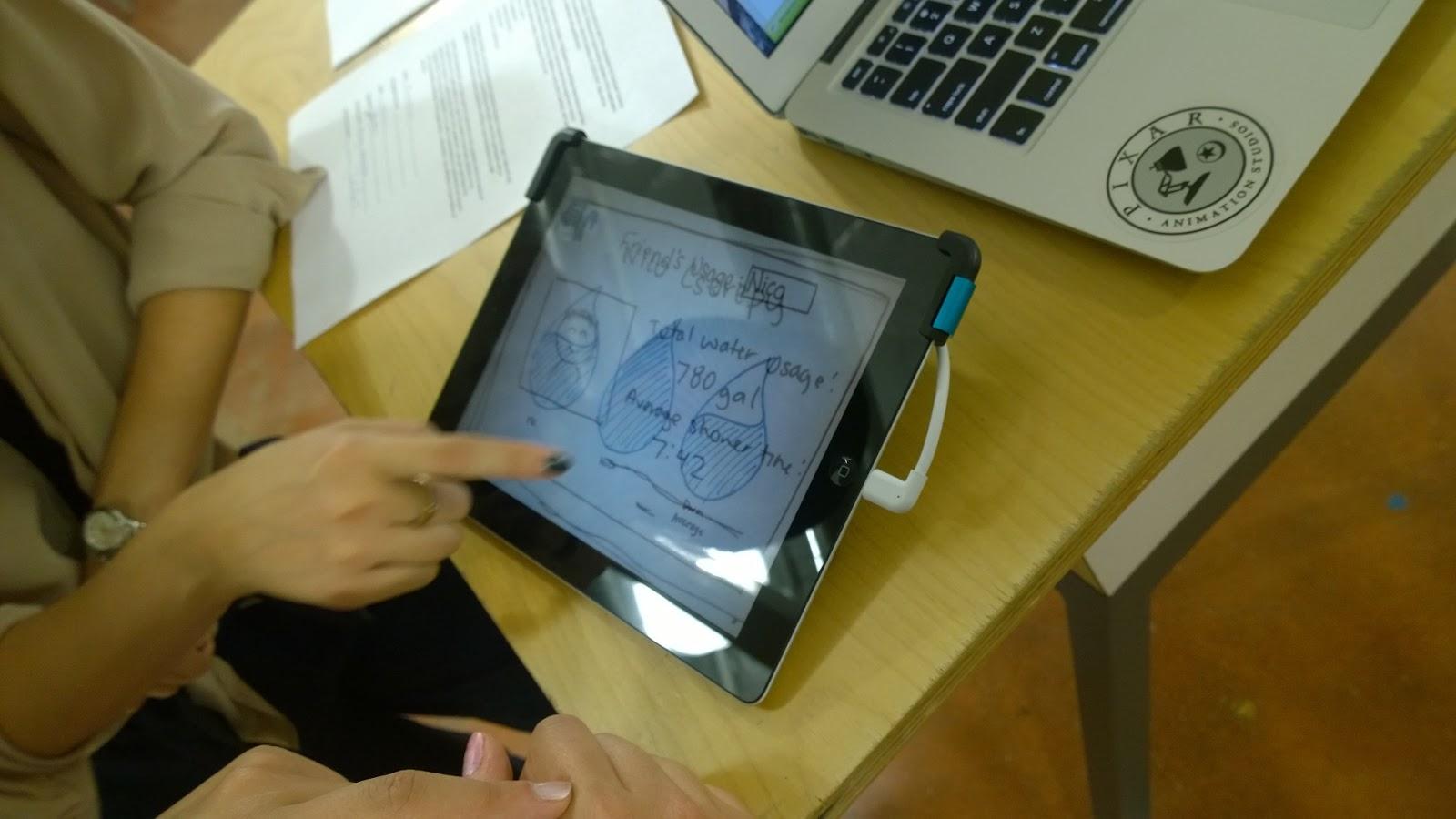 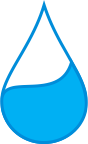 Experimental results
Hesitation in finding notification



Confusion with redirect after accepting invitation.
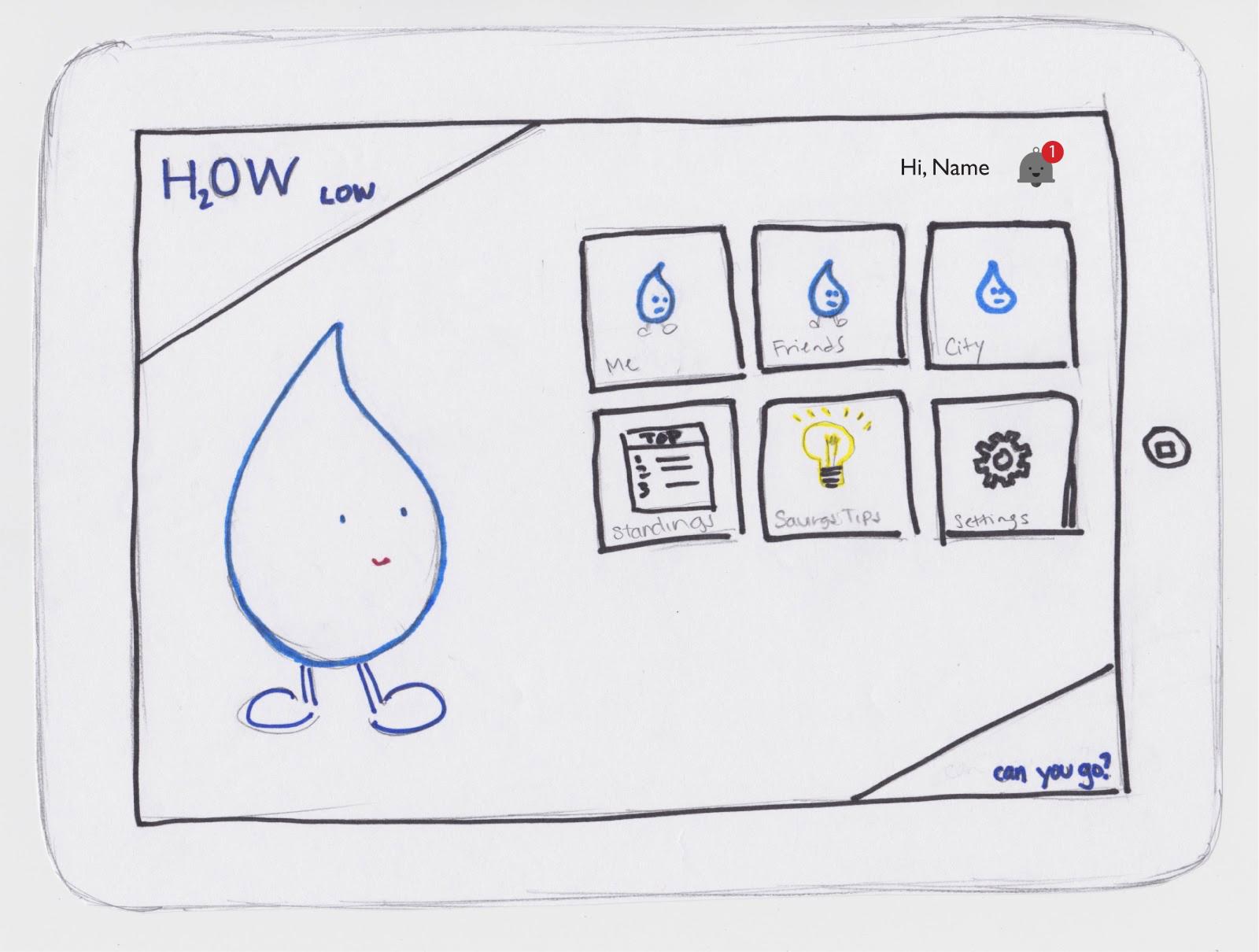 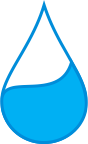 Experimental results cont.
Ambiguous “City” label


Trouble identifying difference between “Campus Competition” and “City Statistics”
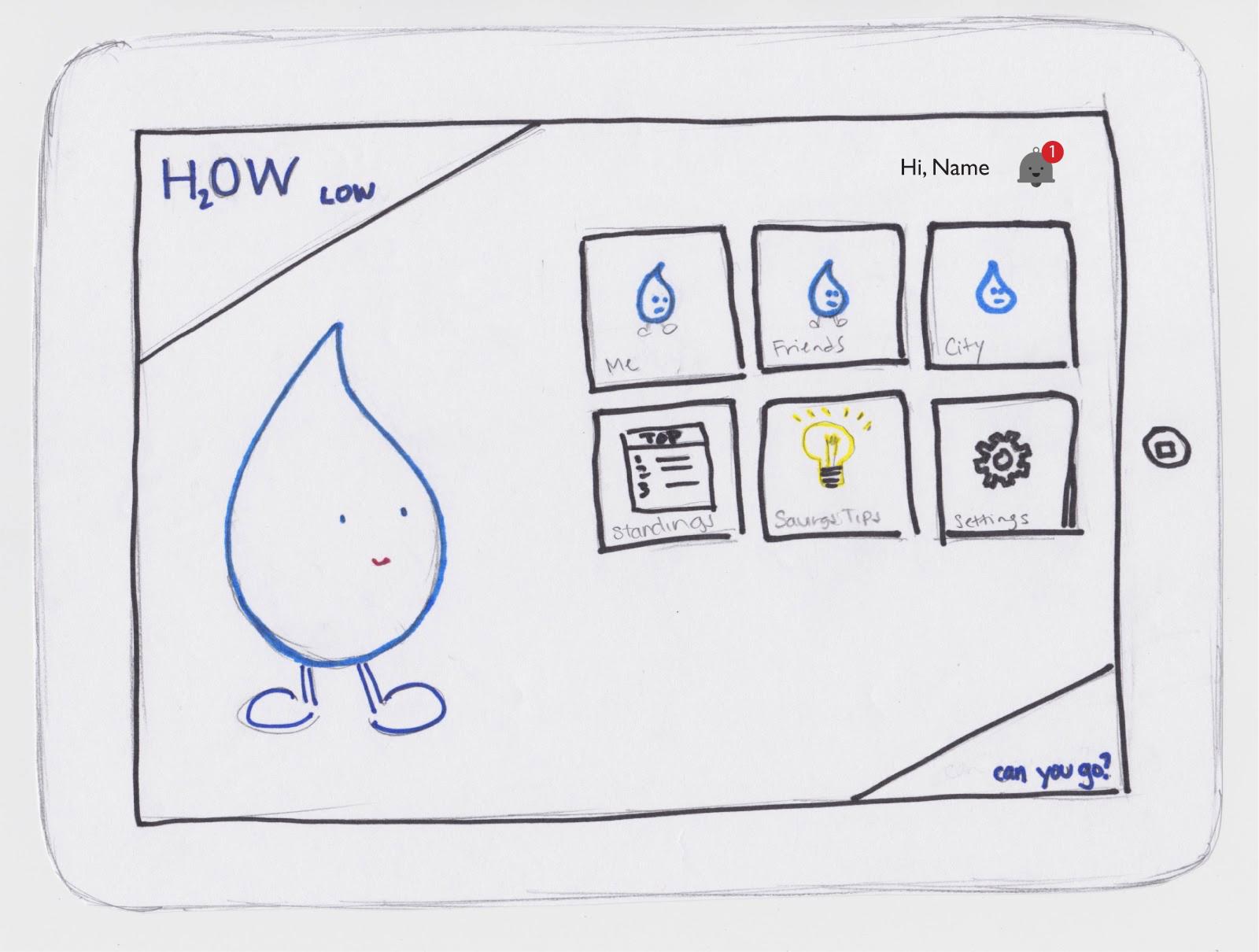 Suggested UI changes
main screen should be more visual (ex. friend screen)
Hi Name/notification icon should be on every page
rename city to be more inclusive
more creation/initiation - mostly about receiving data right now
integrate tips
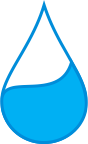 Summary
Designed UI prototype
Created test method
Conducted interviews
Gathered results: 
bold important features
clear labeling
creation capabilities
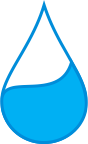